К УМК «Моро М.И.» (Школа России)
Презентация к уроку математике по теме:
«Случаи деления вида 
87:29; 66:11» 
3 класс
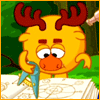 Не бойся, когда не знаешь:
страшно, когда знать не хочется.
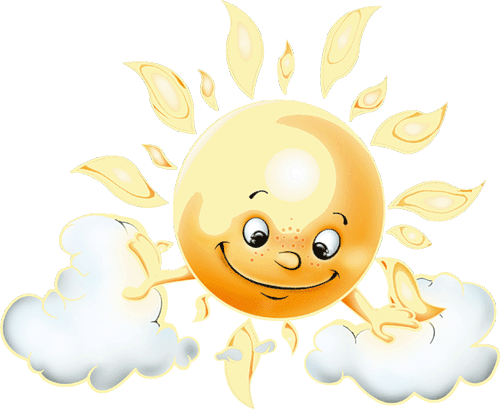 74+18=92
72:8=9
56:4=14
6∙9=54
42-19=23
0    1    2    3    4    5    6    7    8    9
48:2=
75:5=
34:7=
48:12=
75:15=
34:17=
2    3    4    5    6    7    8    9
57:19=
87:29=
9 × 1 = 99 × 2 = 189 × 3 = 279 × 4 = 369 × 5 = 459 × 6 = 549 × 7 = 639 × 8 = 729 × 9 = 819 × 10 = 90
57:19=
87:29=
9 × 1 = 99 × 2 = 189 × 3 = 279 × 4 = 369 × 5 = 459 × 6 = 549 × 7 = 639 × 8 = 729 × 9 = 819 × 10 = 90
57:19=
87:29=
6 × 1 = 66 × 2 = 126 × 3 = 186 × 4 = 246 × 5 = 306 × 6 = 366 × 7 = 426 × 8 = 486 × 9 = 546 × 10 = 60
64:16=
6 × 1 = 66 × 2 = 126 × 3 = 186 × 4 = 246 × 5 = 306 × 6 = 366 × 7 = 426 × 8 = 486 × 9 = 546 × 10 = 60
32:16=
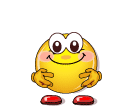 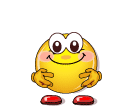 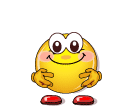 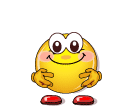 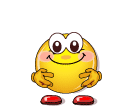 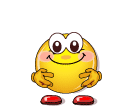 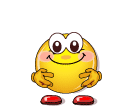 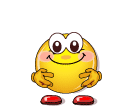 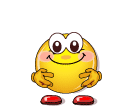 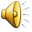 Страница 18№6
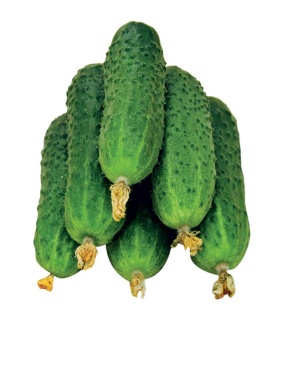 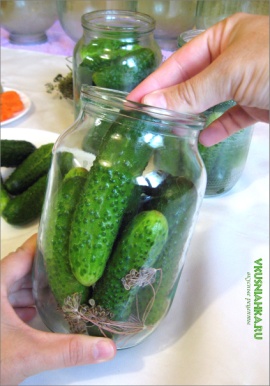 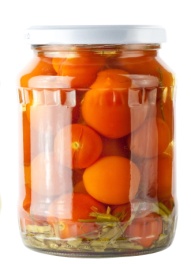 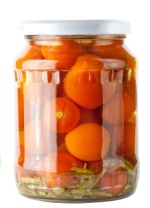 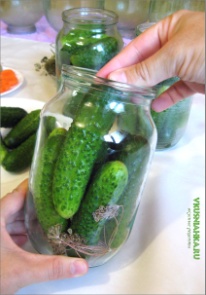 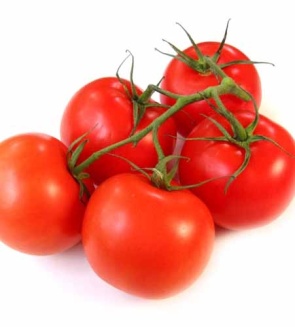 64:16=4
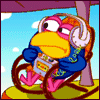 16∙4=64
72:12=7
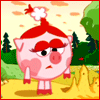 12∙7=84
22:11=2
11∙2=22
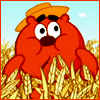 11∙9=99
88:11=9
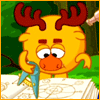 39:13=4
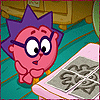 13∙4=42
56:14=6
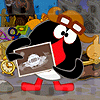 14∙6=84
75:15=4
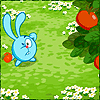 15∙4=60
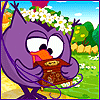 34:17=2
17∙2=34